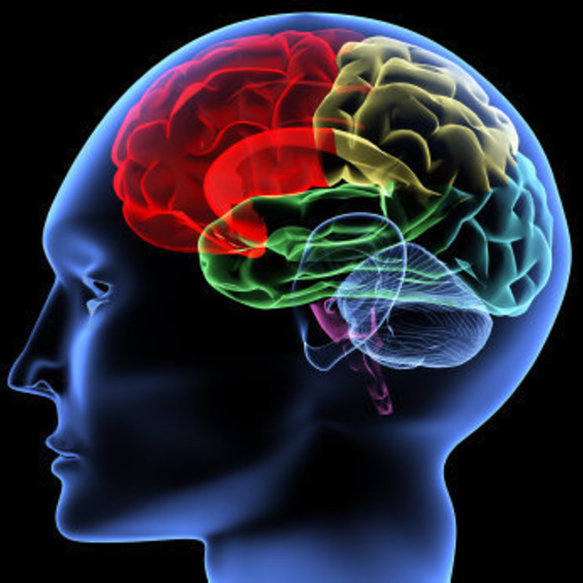 MOTIVASI DAN EMOSI
PERTEMUAN -1
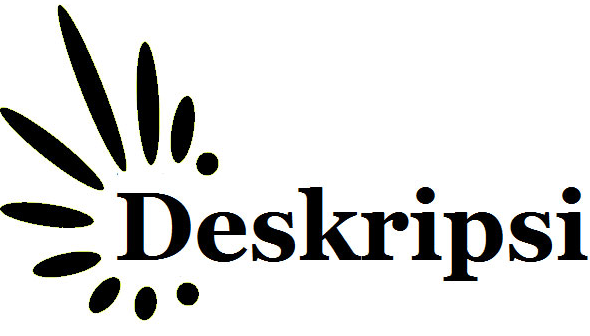 Mata Kuliah MOTIVASI DAN EMOSI
Mata kuliah ini membahas Mengkaji tentang berbagai konsep dan teori motivasi, arti penting motivasi dalam menentukan perilaku, faktor-faktor yang mempengaruhi emosi yang terkait dengan motivasi, serta berbagai contoh penerapan dari keterkaitan motivasi dan perilaku; dalam pendidikan dan kerja
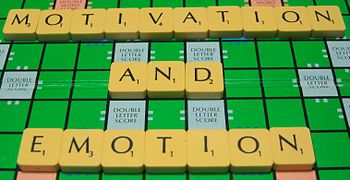 Capaian Pembelajaran (Mata Kuliah) :
Sikap
Memiliki sikap positif dalam mata kuliah yang diajarkan
Menunjukkan sikap kemandirian dalam belajar  
Mempunyai ketulusan, komitmen, kesungguhan hati untuk mengembangkan sikap, nilai, dan kemampuan diri
Menunjukkan sikap dapat bekerjasama dalam kelompok belajar
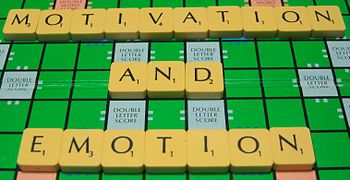 Capaian Pembelajaran (Mata Kuliah) :
Pengetahuan
Memahami konsep dan teori motivasi, arti penting motivasi dalam menentukan perilaku, faktor-faktor yang mempengaruhi emosi yang terkait dengan motivasi, serta berbagai contoh penerapan dari keterkaitan motivasi dan perilaku; dalam pendidikan dan kerja
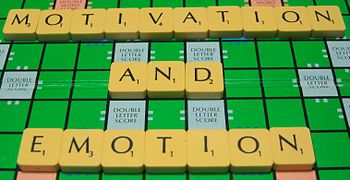 Capaian Pembelajaran (Mata Kuliah) :
Keterampilan Umum
Terampil dalam menganalisis dan menjelaskan berbagai konsep tentang motivasi dan emosi, berbagai faktor yang mempengaruhi, serta berbagai praktik penerapan dalam kehiduapan sehari-hari yang terkait dalam hubungan motivasi dan emosi
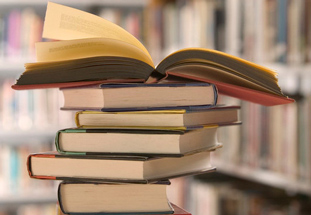 MATERI PEMBELAJARAN
Kajian Umum tentang Motivasi
Teori-Teori Motivasi
Definisi Emosi
Hubungan Emosi dan Motivasi
Berbagai sebab munculnya Emosi
Berbagai Macam Jenis Emosi berdasarkan perspektif Biologis dan Kognitif
Berbagai fungsi Emosi
Perbedaan Motivasi dalam individu
Memahami & Mengaplikasikan Motivasi
Memotivasi Diri dan Orang lain
Umpan Balik atas usulan yang dilakukan dalam memotivasi diri dan Orang Lain
Isu Kajian Jurnal terkait Motivasi dan Emosi
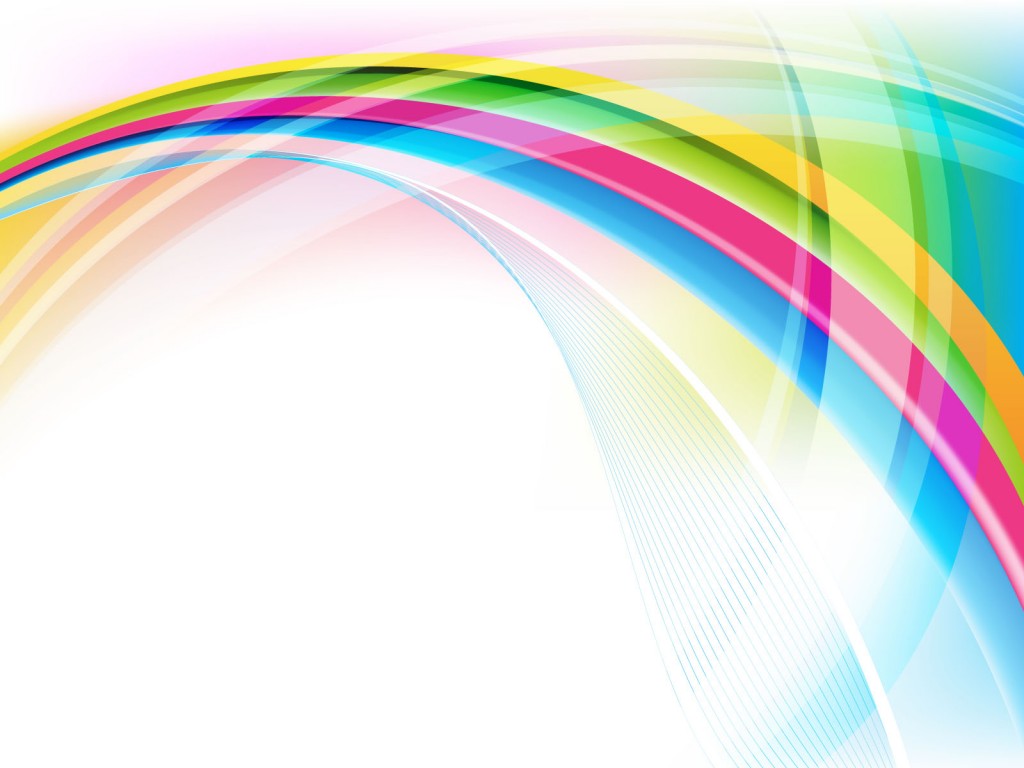 METODE 
PERKULIAHAN
TANYA JAWAB
CERAMAH
PRESENTASI KELOMPOK
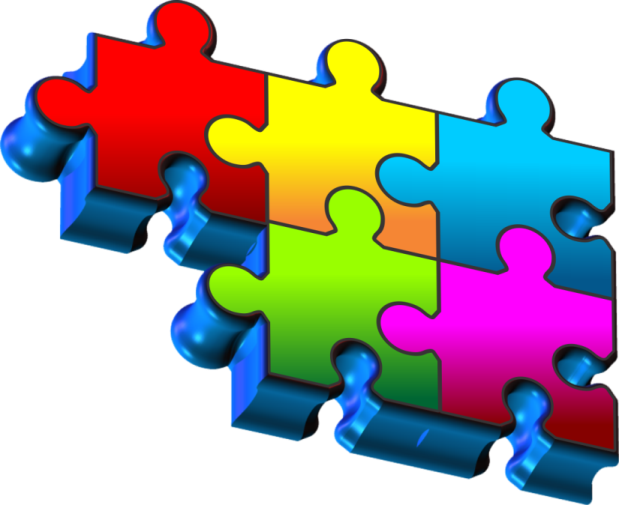 80 % MAHASISWA AKTIF, DINAMIS, MENYENANGKAN ATRAKTIF DAN BERMAKNA
PENUGASAN
DISKUSI
Daftar Literatur/Referensi: 
Reeve, J. (2009). Understanding motivation and emotion. USA: John Wiley and Sons, Inc
Eccles, J. S., & Wigfield, A. (2002). Motivational beliefs, values, and goals. Annual reviews psychology, 53, 109-132.
Maslow, A.H (1943). A theory of  human motivation. Psychological Review, 50, 370-396
Deci, E.L., Vallerand, R. J., Pelletier, L.G., & Ryan, R. M. (1991). Motivation and Education. Educational Psychologist, 26 (3&4), 325-326
Literatur tambahan
Lai, E. R. (2011). Motivation: A literature review. Reseach report. http://www.personalassessment.com/. Diakses tanggal 15 Januari 2015
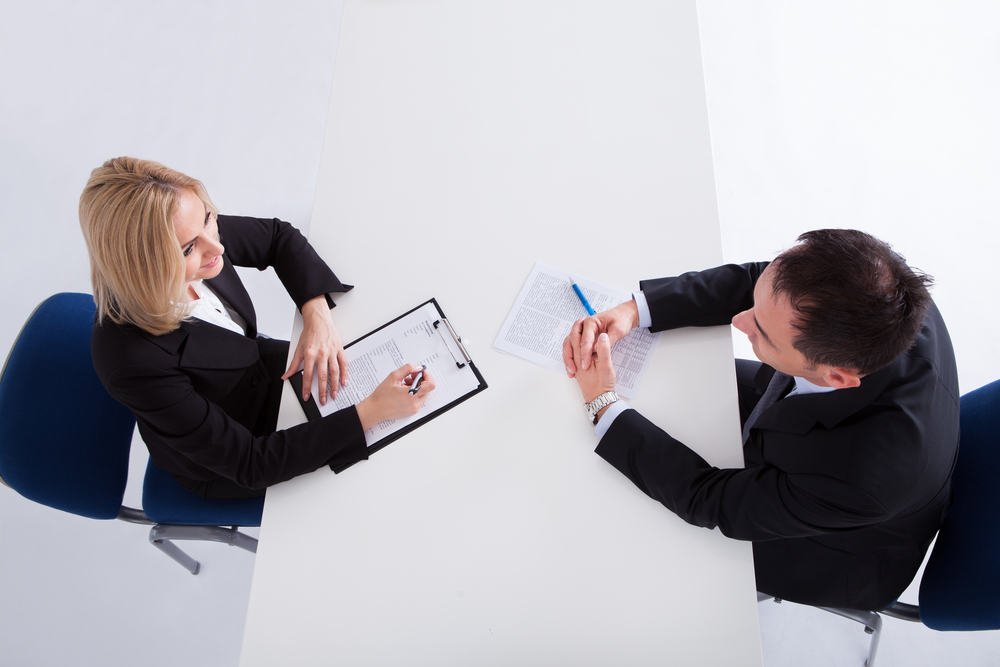 THE RULES OF LECTURING
Powerpoint ini hanya digunakan utk perkuliahan PU saja. 
Beberapa sumber gambar mempunyai hak cipta yg tidak bisa ditelusuri satu persatu, utk itu mohon tidak menyebarluaskan atau mengunggah powerpoint ini ke internet. 
Bila ada tuntutan hukum bukan menjadi tanggung-jawab pengampu kuliah tetapi si pengunggah sendiri.
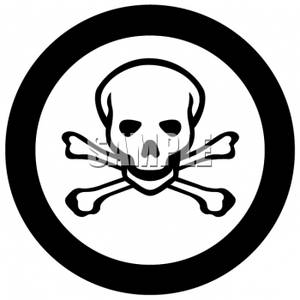 PERINGATAN KERAS